RESOLUCIÓN DE CONFLICTOS | CONTROLAR LA IRA EN SITUACIONES DE CONFLICTO
DIJE… QUISE DECIR
Brenda y María se están gritando...
Quisieron decir...
© 2022 OVERCOMING OBSTACLES
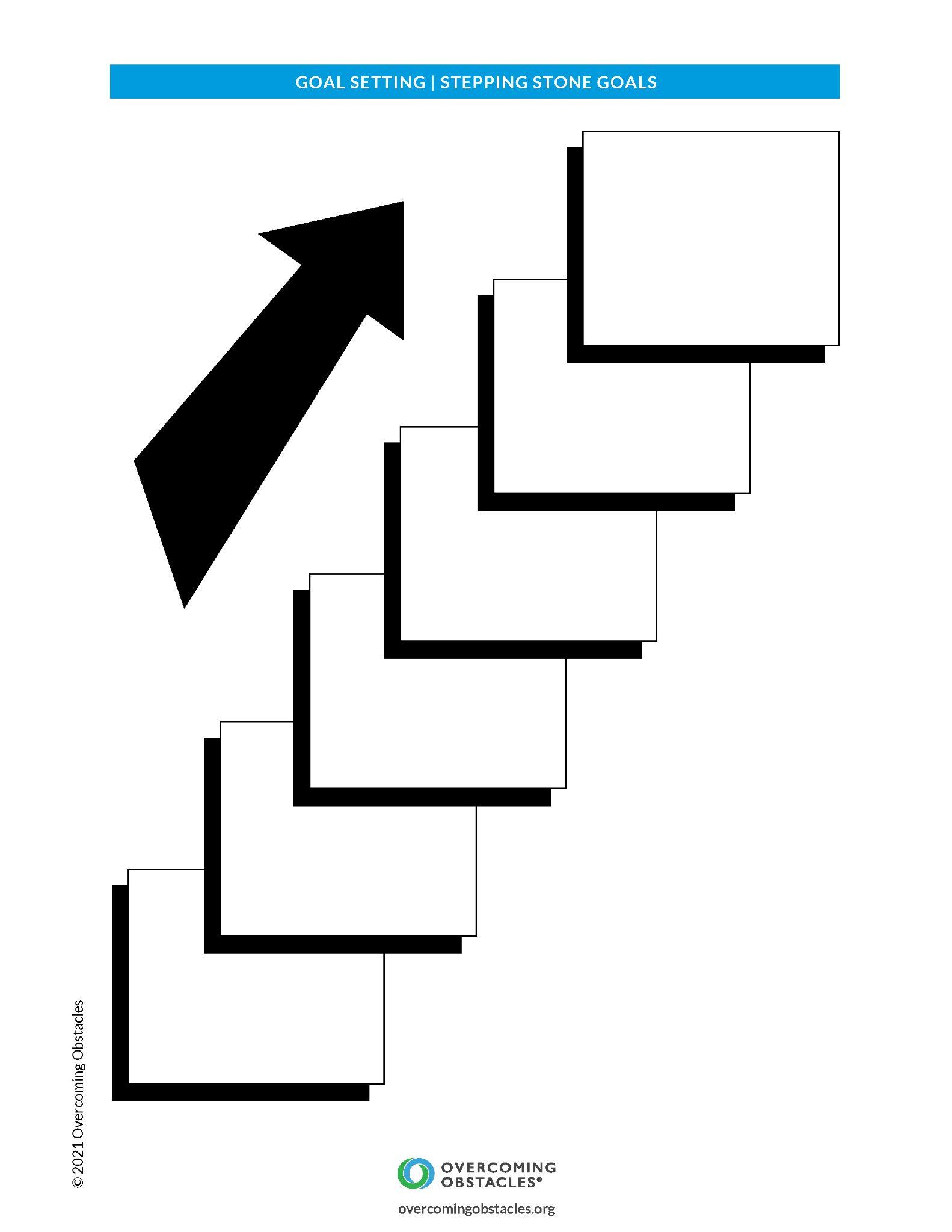